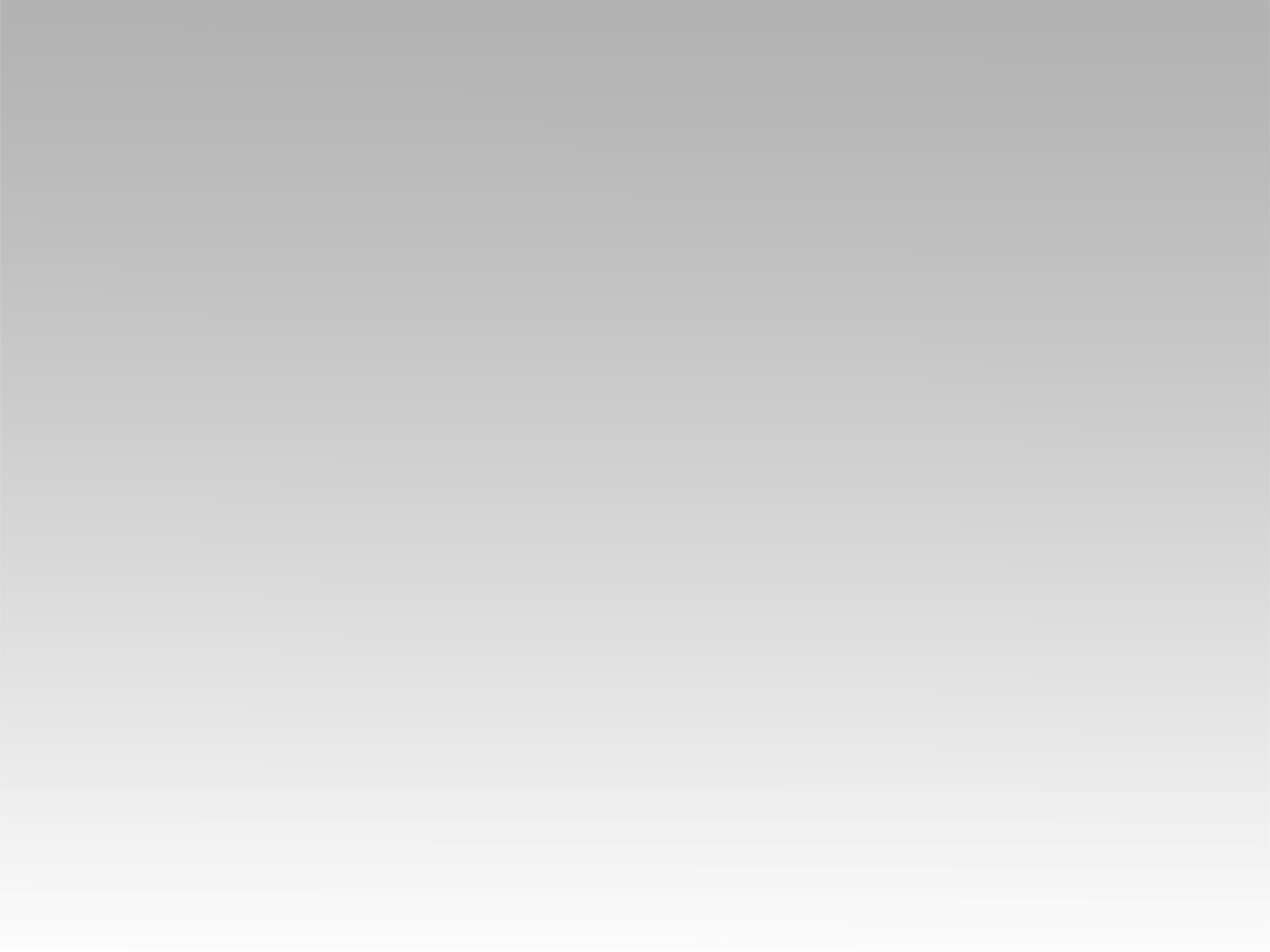 ترنيمة 
أنا مطمن وأنا وياه
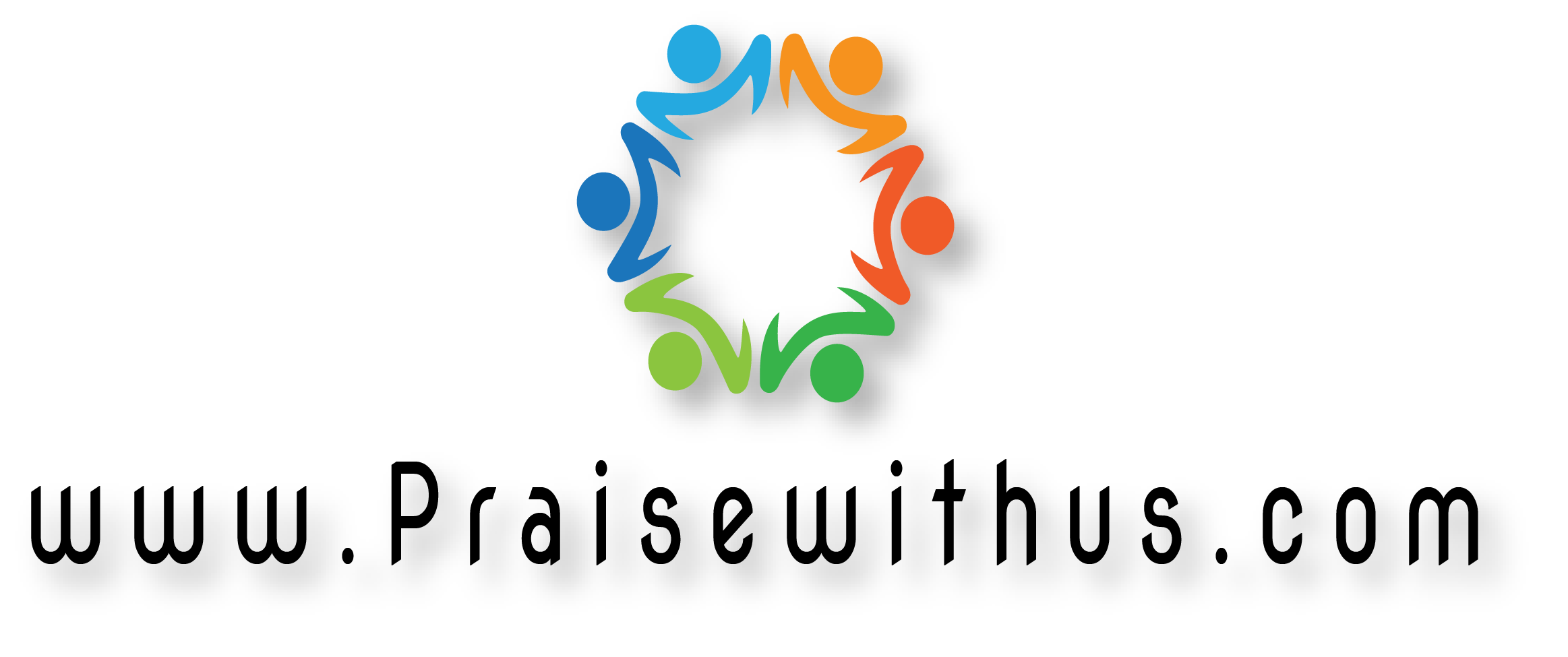 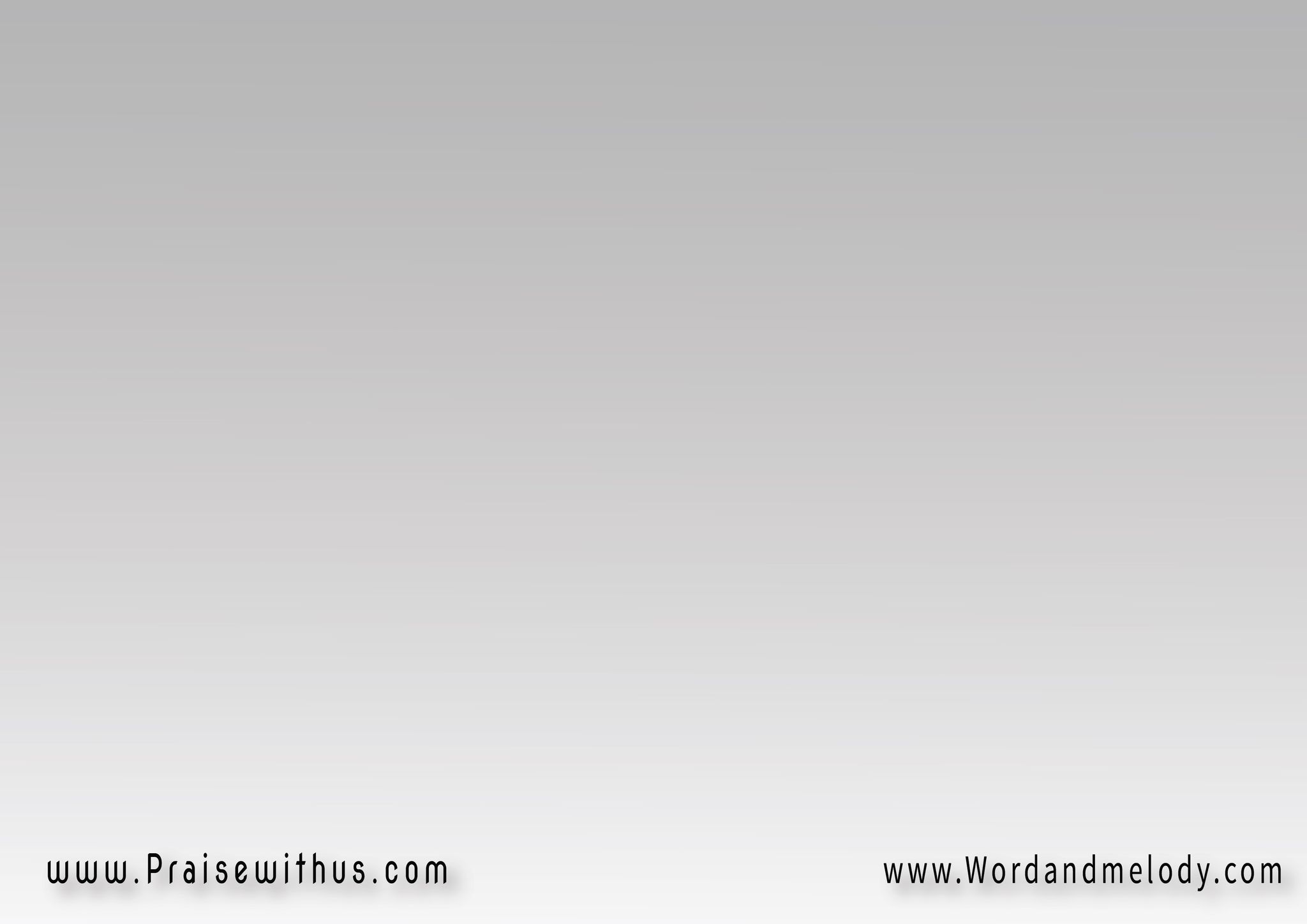 1- 
أنا متطمن وأنا وياه 
أصله نقشني على كفيهأمشي فخور وأنا ماشى معاه
 زي الطفل في ايد ولديه
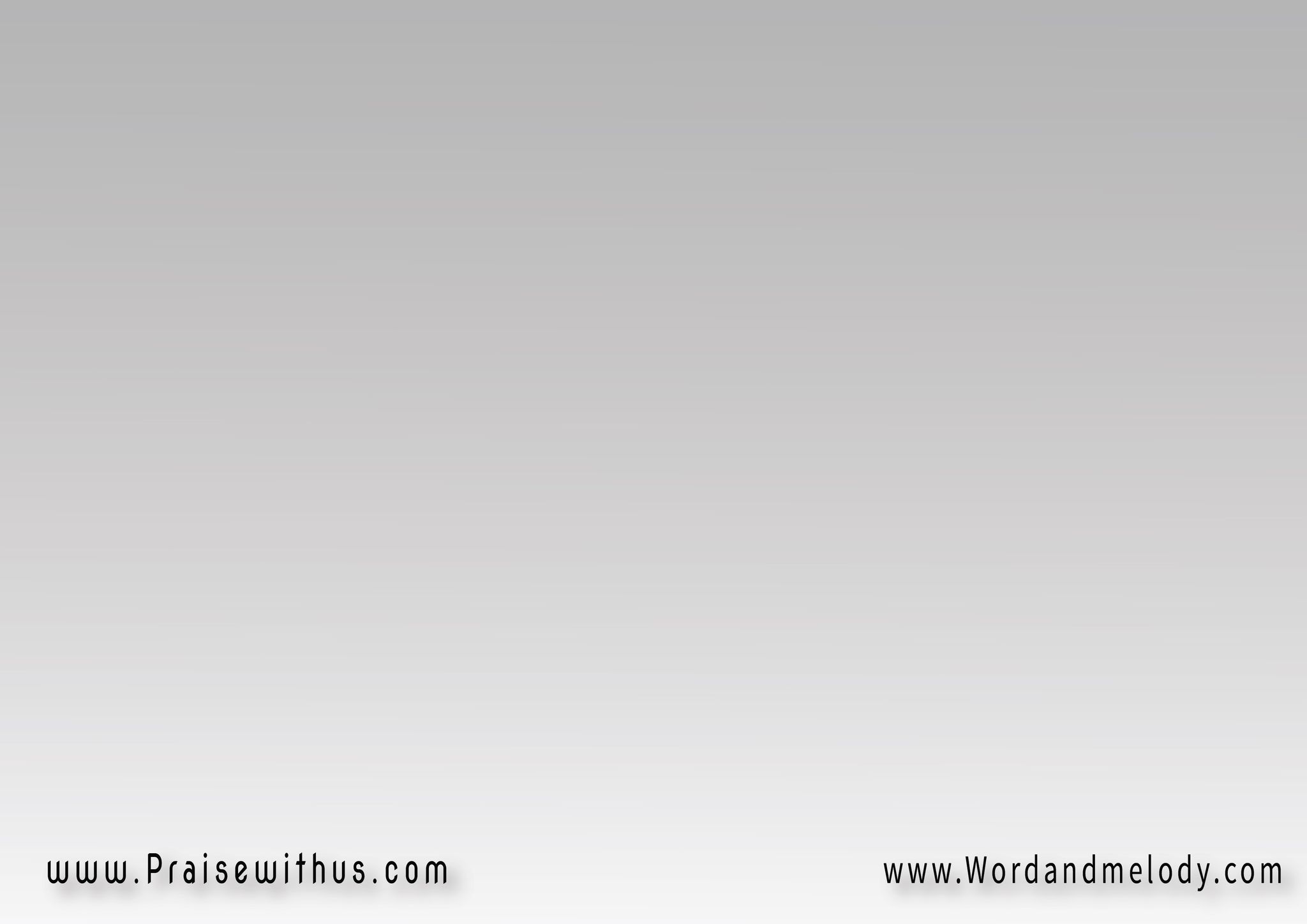 القرار:  
  (أصل أبويا هو إلهي            هو صنعني وهو فداني
إزاي بعد ما جه نجاني             أنسى وأقول إنه بينساني)2
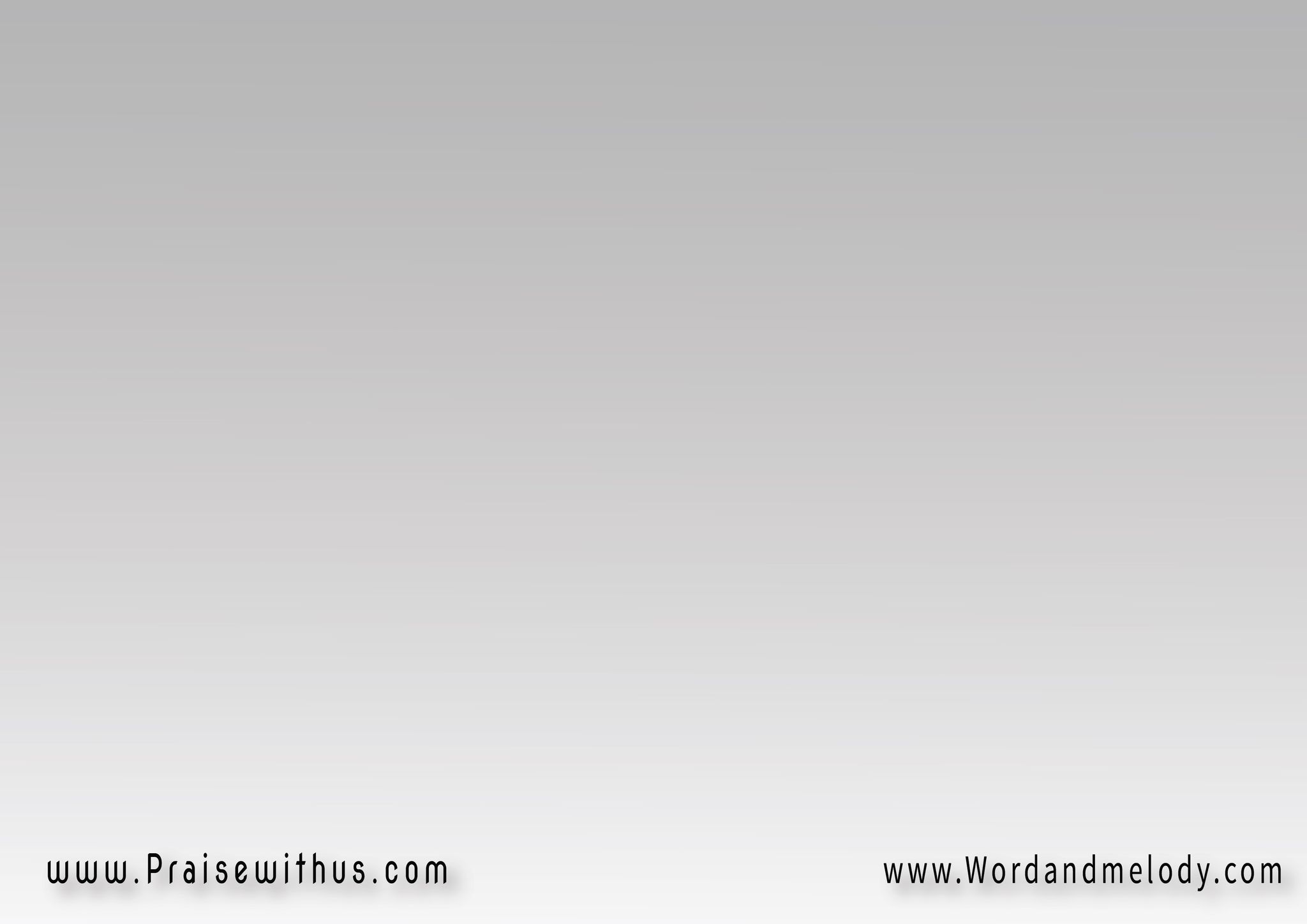 2- 
أجري وأرفرف أنا بجناحي            من فرحتي إني ابن يسوع
يوم عن يوم بتزيد  أفراحي            مهما قابلت عطش أو جوع
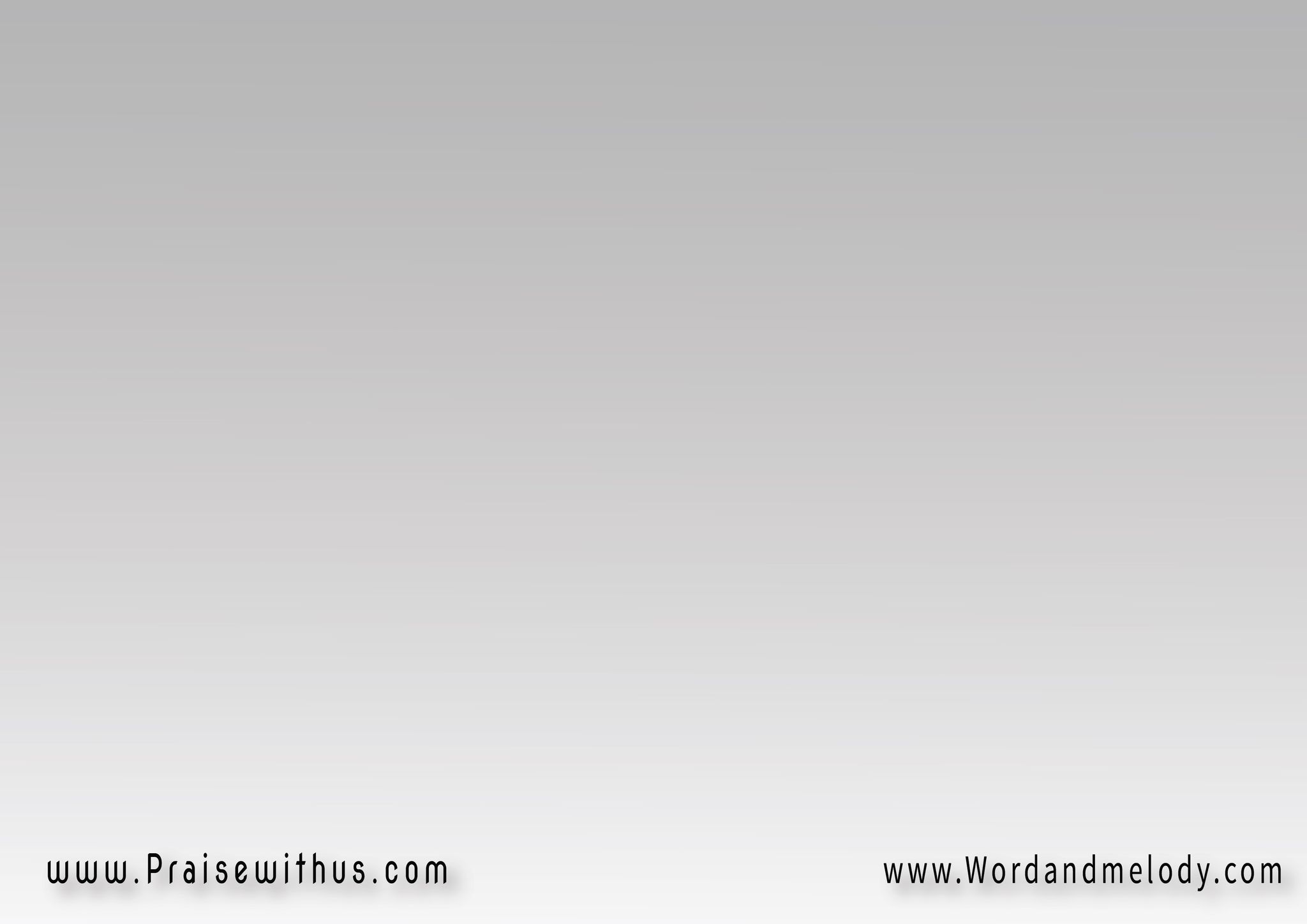 القرار:  
  (أصل أبويا هو إلهي            هو صنعني وهو فداني
إزاي بعد ما جه نجاني             أنسى وأقول إنه بينساني)2
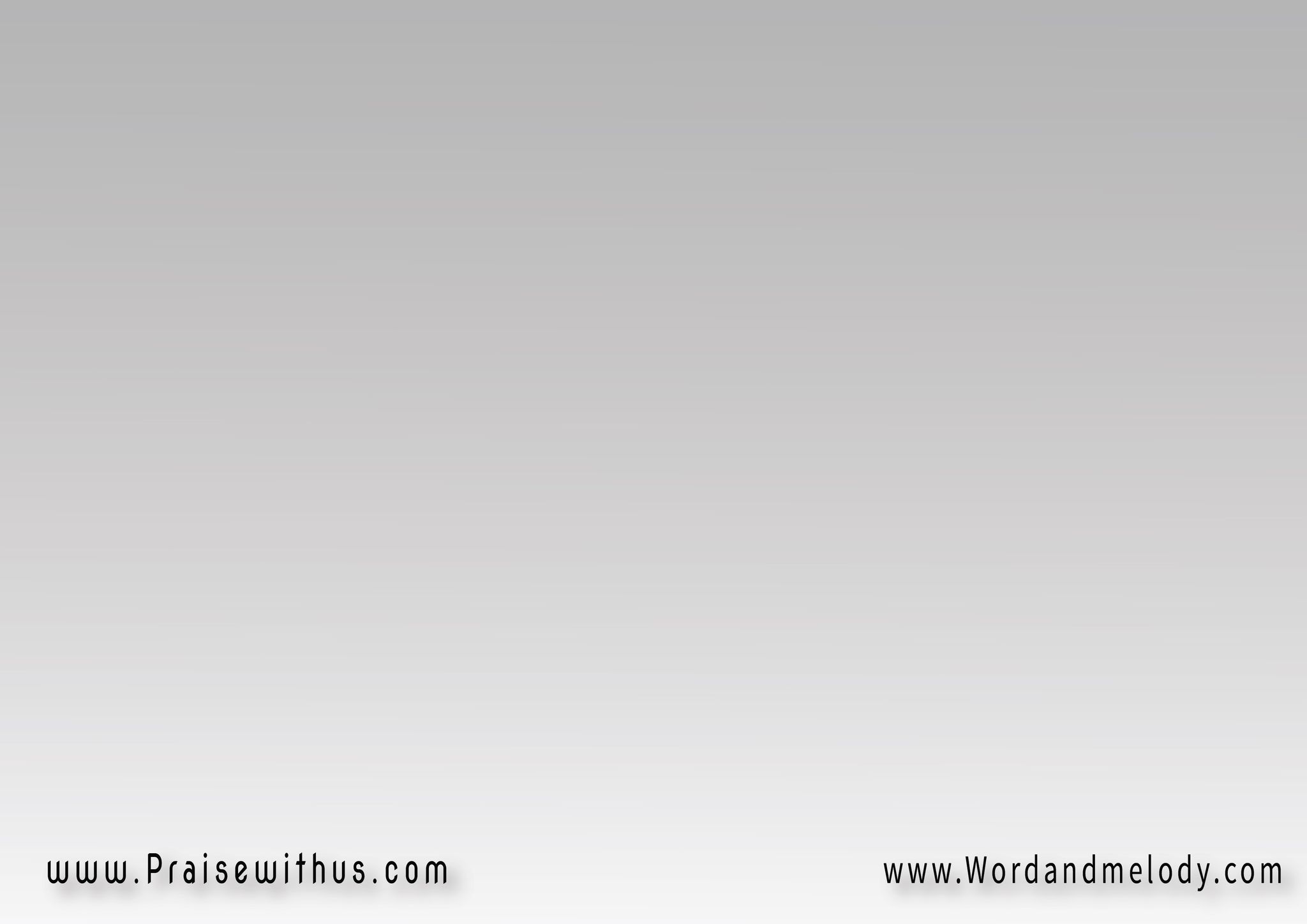 3- 
إنت يا ربي كل آمالي            انت الراحة  لكل جريح
لحظة بلحظة رأيت أيامي           مش متروكة  لعصف الريح
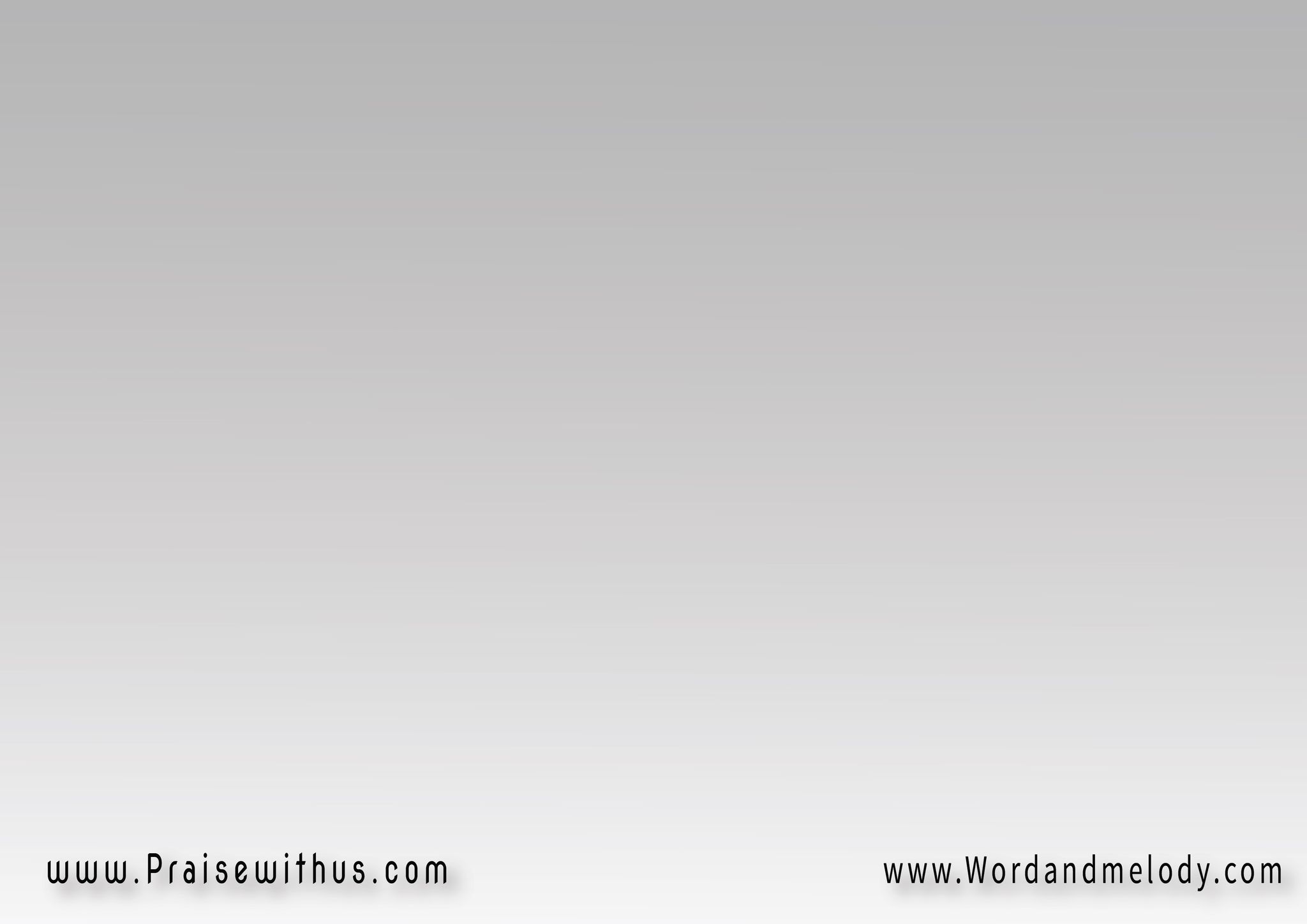 القرار:  
  (أصل أبويا هو إلهي            هو صنعني وهو فداني
إزاي بعد ما جه نجاني             أنسى وأقول إنه بينساني)2
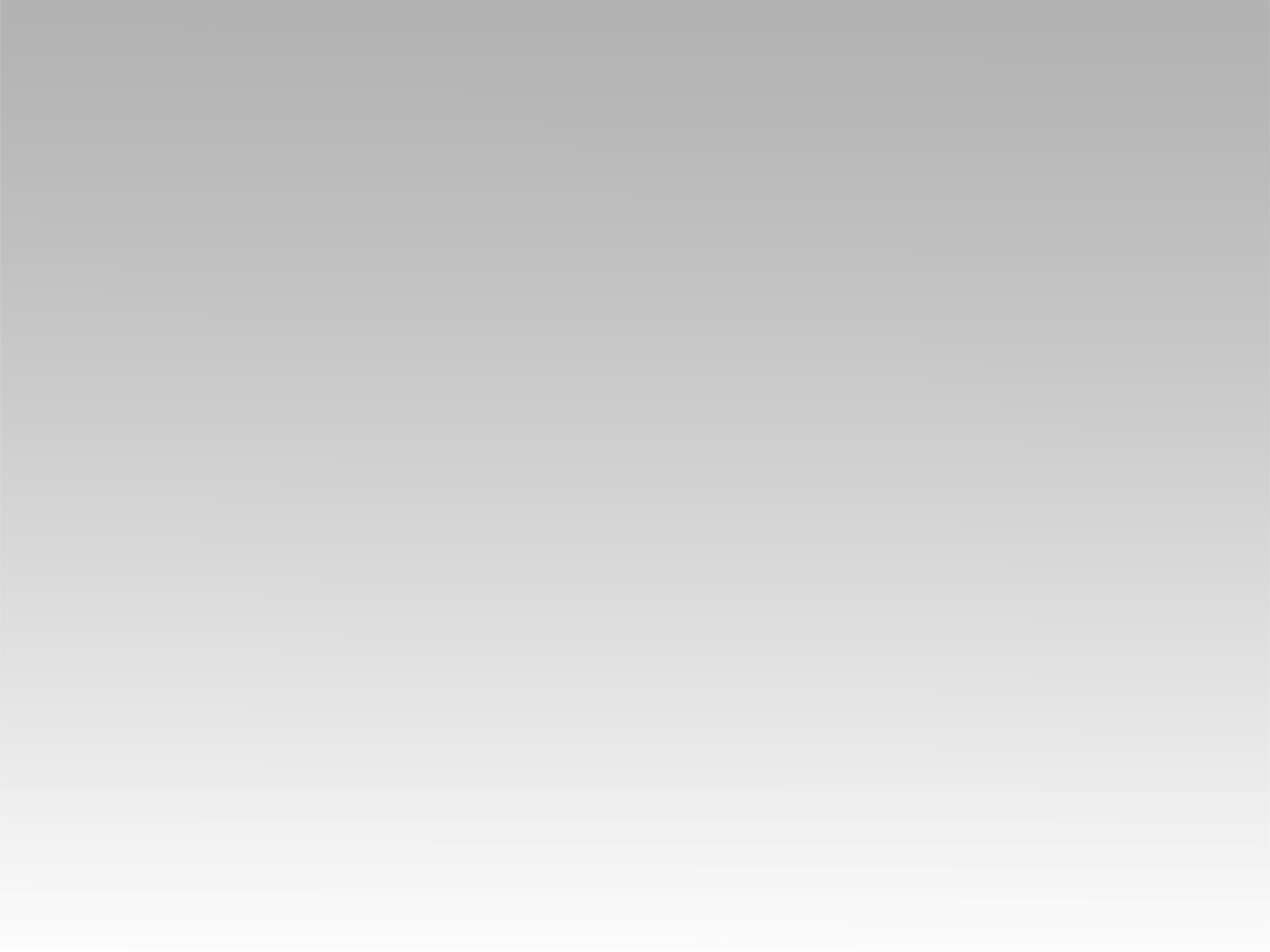 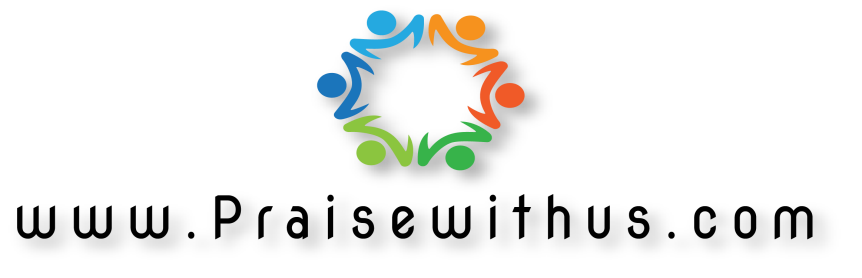